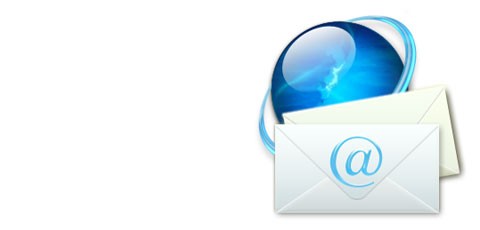 Электронная почта
И другие сервисы компьютерных сетей
Цель урока
сформировать знания об электронной почте, её возможностях, функционировании;
сформировать умения регистрации электронного ящика на mail, принципов передачи и получения электронных сообщений;
С какой целью древние люди наносили надписи на небольшие каменные плиты, писали на бересте?
С целью передачи информации
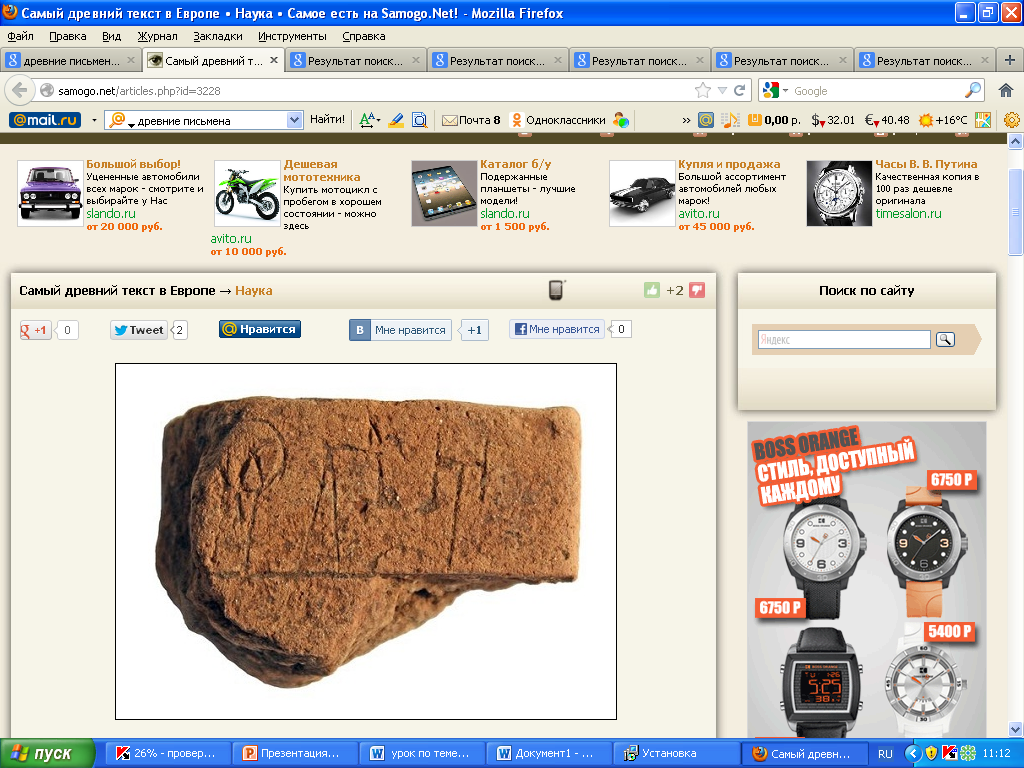 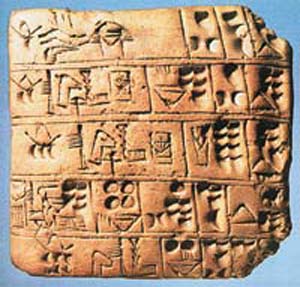 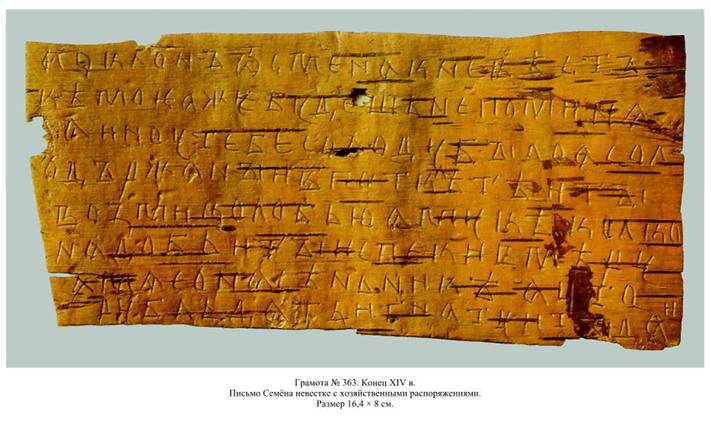 Развитие человечества невозможно представить без процесса передачи информации
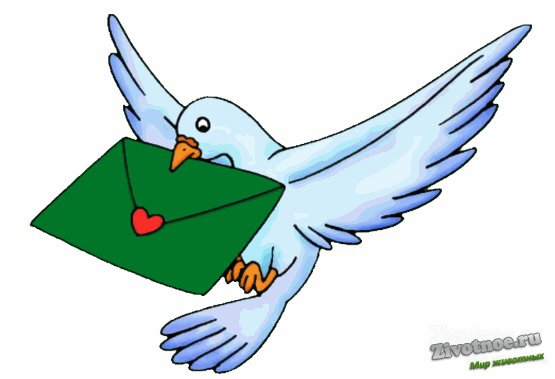 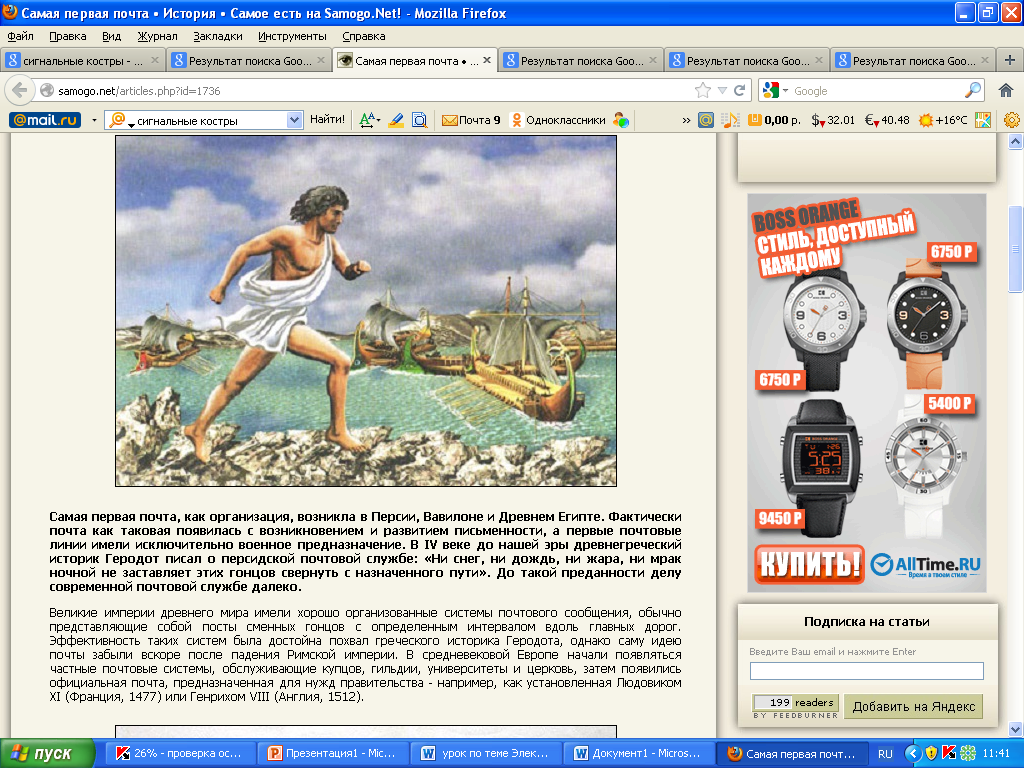 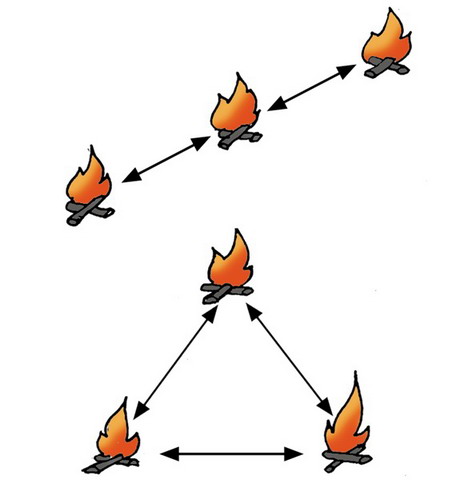 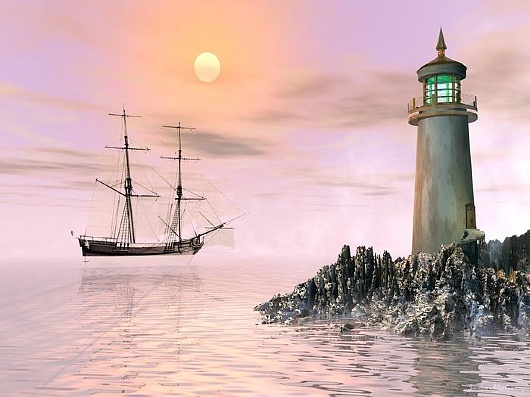 Наиболее распространённые способы и средства передачи информации
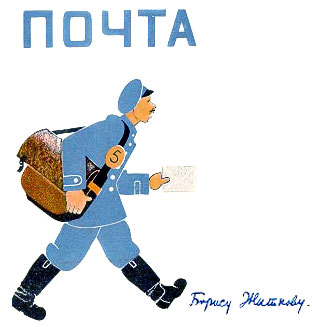 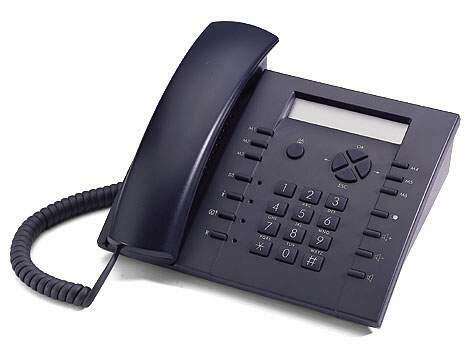 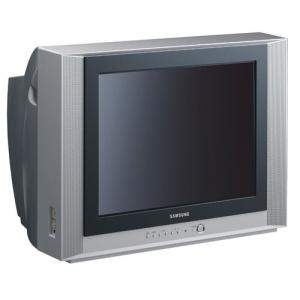 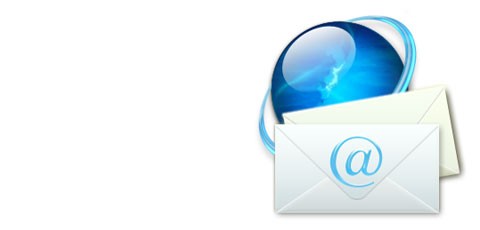 Электронное письмо — это файл, содержащий электронный адрес получателя и текст письма. 

Электронная почта — один из самых популярных видов услуг компьютерных сетей.
Почтовый ящик – это раздел внешней памяти почтового сервера, отведенный для абонента.
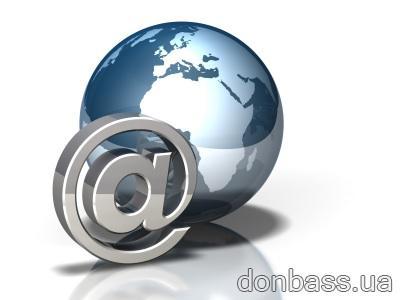 Электронный адрес
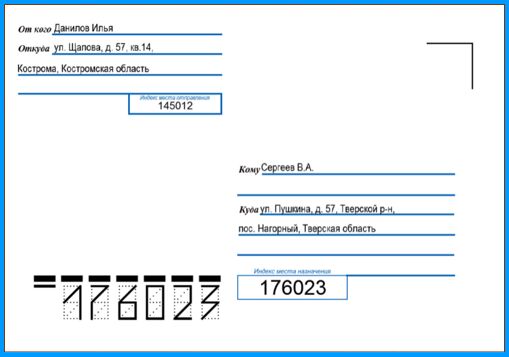 Sergeev_AV@mail.ru
Sergeev_AV – уникальное имя почтового ящика. 
@ - разделительный знак.  С право от @ записывают доменное имя почтового отделения
Структура электронного письма
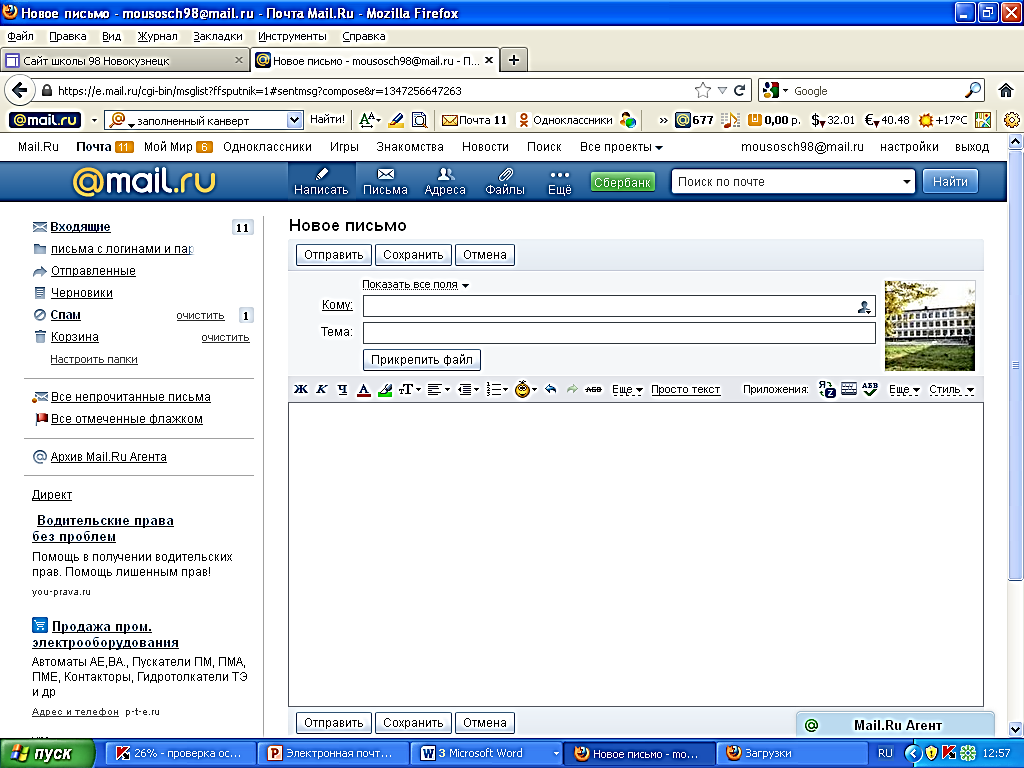 Телеконференция
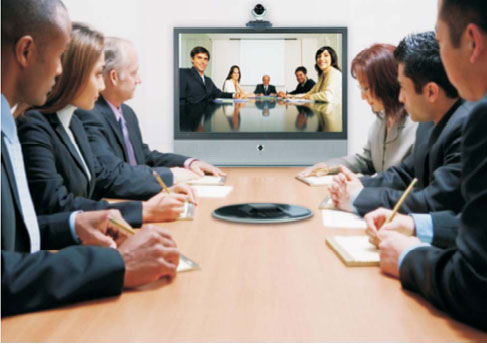 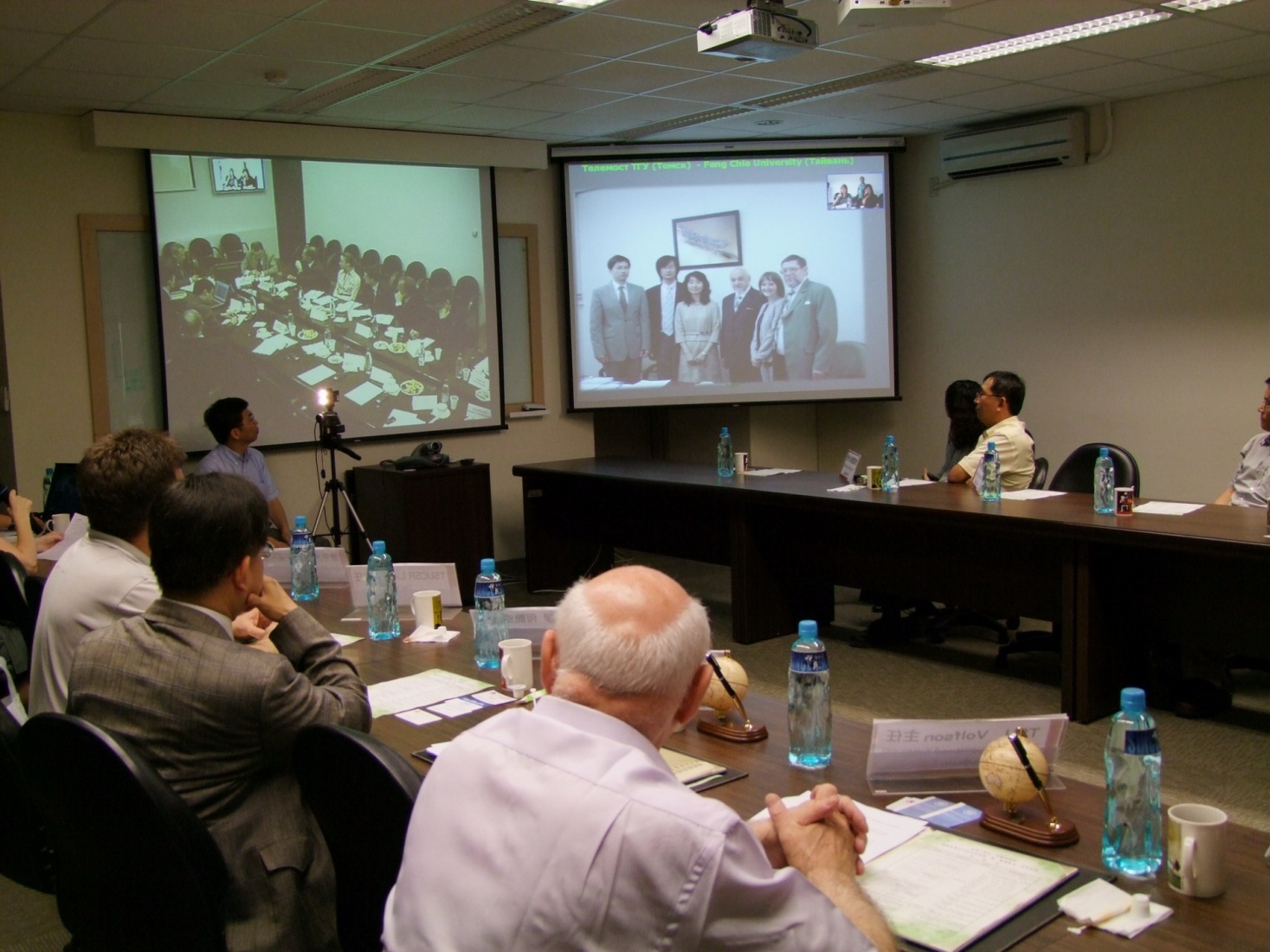